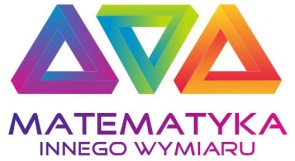 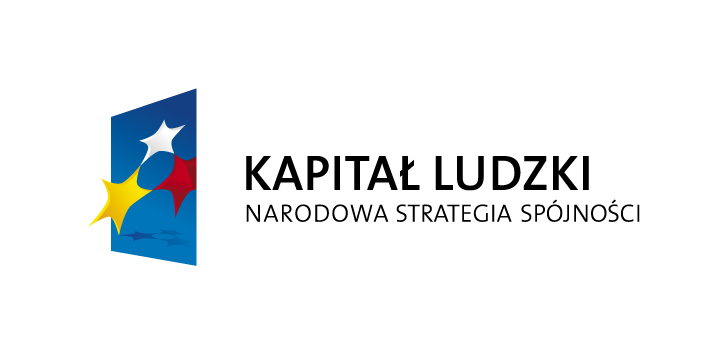 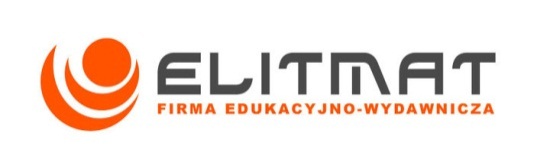 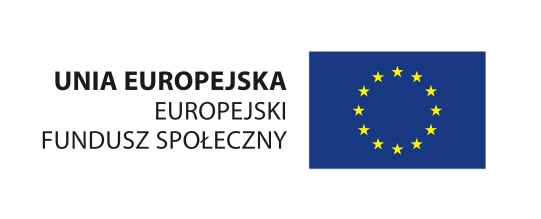 Wieża Hanoi
Wieża Hanoi
Projekt „MATEMATYKA INNEGO WYMIARU – organizacja Matematycznych Mistrzostw Polski Dzieci i Młodzieży” współfinansowany ze środków Unii Europejskiej w ramach Europejskiego Funduszu Społecznego
Historia
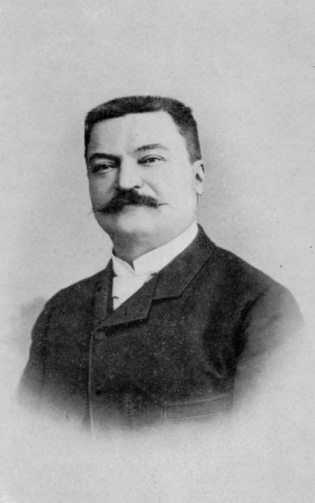 Wieżę Hanoi wymyślił francuski matematyk Édouard Lucas dla zabawy w 1883 roku. Édouard Lucas jest również autorem wzoru na n-ty wyraz ciągu Fibonacciego.
Projekt „MATEMATYKA INNEGO WYMIARU – organizacja Matematycznych Mistrzostw Polski Dzieci i Młodzieży” współfinansowany ze środków Unii Europejskiej w ramach Europejskiego Funduszu Społecznego
Wieża Hanoi
Wieża Hanoi
Wieża składa się z trzech słupków
Początkowego
Końcowego
Pomocniczego
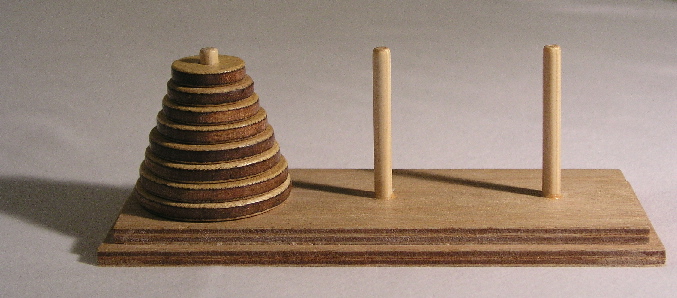 Projekt „MATEMATYKA INNEGO WYMIARU – organizacja Matematycznych Mistrzostw Polski Dzieci i Młodzieży” współfinansowany ze środków Unii Europejskiej w ramach Europejskiego Funduszu Społecznego
Algorytm
Algorytm
1. Przenieść całą wieżę bez jednego dolnego krążka na pomocniczy słupek (bufor)
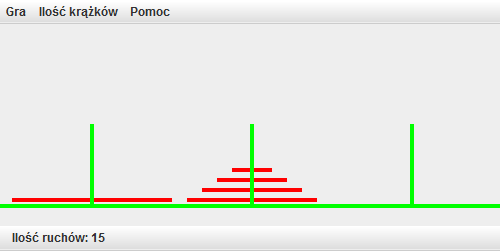 Projekt „MATEMATYKA INNEGO WYMIARU – organizacja Matematycznych Mistrzostw Polski Dzieci i Młodzieży” współfinansowany ze środków Unii Europejskiej w ramach Europejskiego Funduszu Społecznego
Algorytm
Algorytm
Przenieść największy (dolny) krążek na docelowy słupek
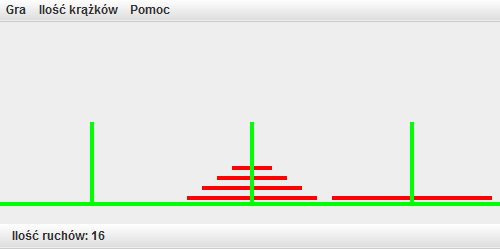 Projekt „MATEMATYKA INNEGO WYMIARU – organizacja Matematycznych Mistrzostw Polski Dzieci i Młodzieży” współfinansowany ze środków Unii Europejskiej w ramach Europejskiego Funduszu Społecznego
Algorytm
Algorytm
Przenieść pozostałą wieżę z pomocniczego słupka na docelowy
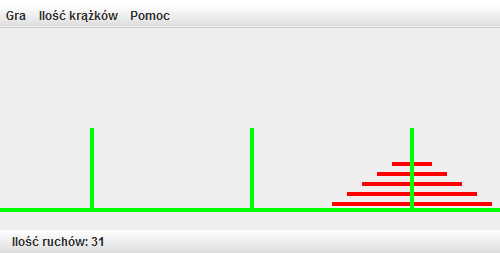 Projekt „MATEMATYKA INNEGO WYMIARU – organizacja Matematycznych Mistrzostw Polski Dzieci i Młodzieży” współfinansowany ze środków Unii Europejskiej w ramach Europejskiego Funduszu Społecznego
Legenda
Jak głosi stara hinduska legenda, przy stworzeniu świata, w jego środku, pod dachem świątyni, umieszczone zostały trzy diamentowe pałeczki. Na jedną z nich nałożonych było 64 złotych krążków o zmniejszających się średnicach tworząc złoty stożek. Dzień i noc, zmieniając się bezustannie, mnisi przekładali krążki na trzecią pałeczkę.
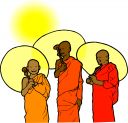 Projekt „MATEMATYKA INNEGO WYMIARU – organizacja Matematycznych Mistrzostw Polski Dzieci i Młodzieży” współfinansowany ze środków Unii Europejskiej w ramach Europejskiego Funduszu Społecznego
Legenda c.d.
Musieli jednak zachować pewne zasady. Mogli posiłkować się drugą pałeczką, jednakże nie wolno było im przenosić więcej niż jeden krążek i umieszczać większego na mniejszym. Gdy wykonają swoje zadanie - nastąpi koniec świata!
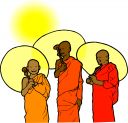 Projekt „MATEMATYKA INNEGO WYMIARU – organizacja Matematycznych Mistrzostw Polski Dzieci i Młodzieży” współfinansowany ze środków Unii Europejskiej w ramach Europejskiego Funduszu Społecznego